স্বাগতম
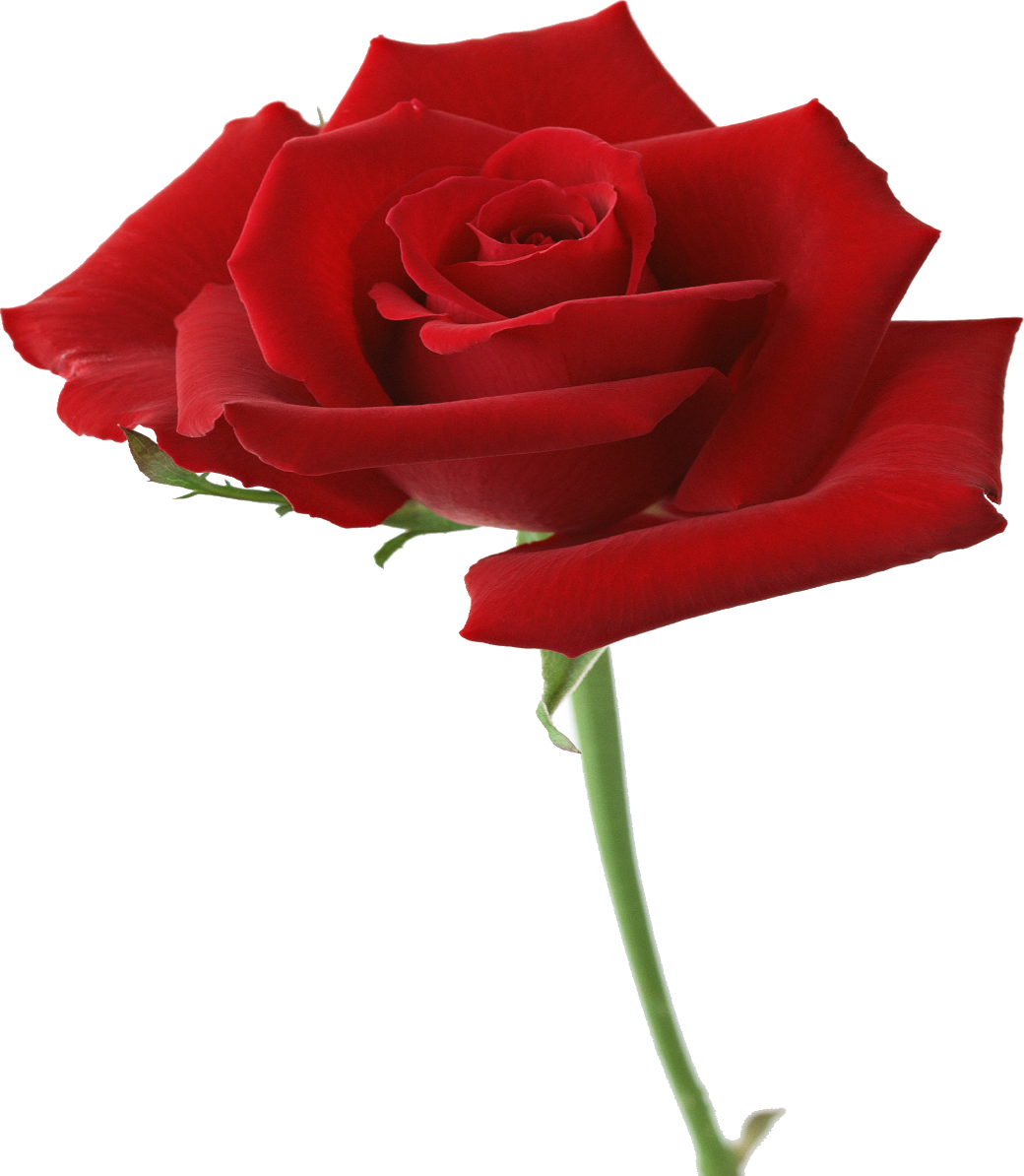 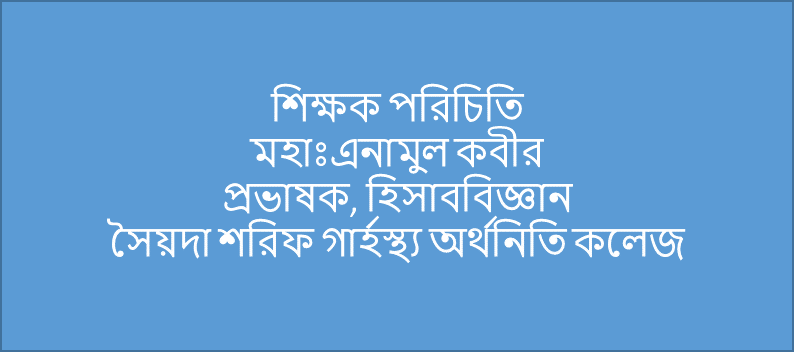 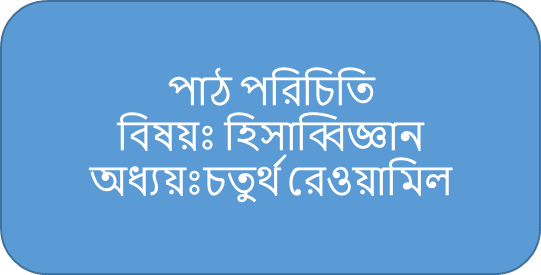 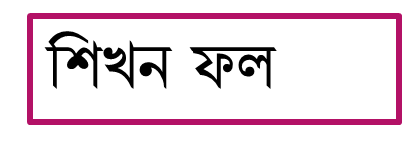 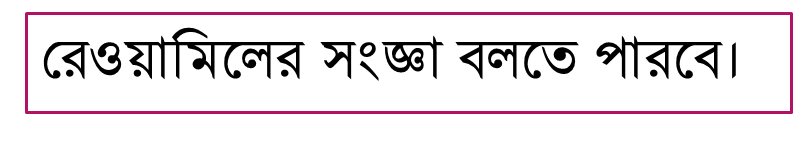 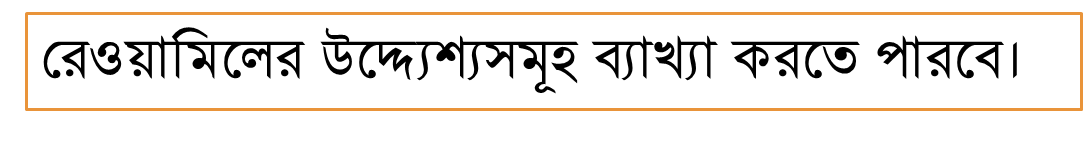 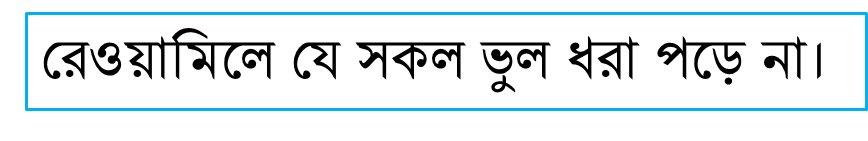 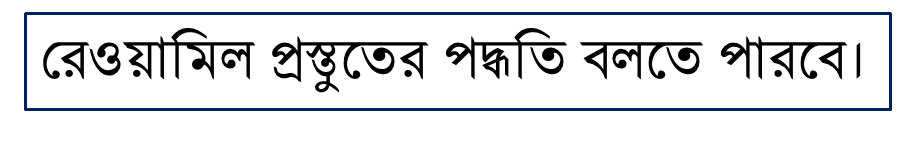 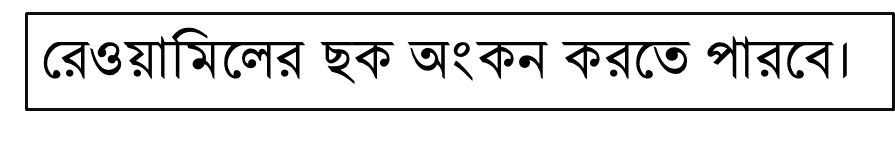 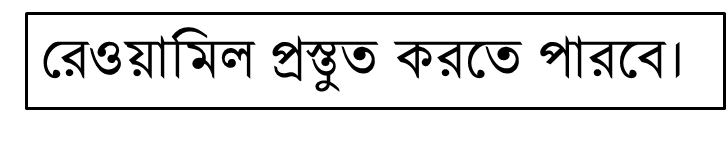 রেওয়ামিলের সংজ্ঞাঃ
কোন নির্দিষ্ট হিসাব বছর শেষে খতিয়ানের জেরসমূহ নিয়ে হিসাবের গাণিতিক শুদ্ধতা যাচাই করার জন্য যে তালিকা প্রস্তুত করা হয় তাকে রেওয়ামিল বলা হয়। রেওয়ামিল মূলত কোন হিসাব নয়, হিসাবের জেরসমূহের তালিকা মাত্র।
রেওয়ামিলের উদ্দেশ্যসমুহ
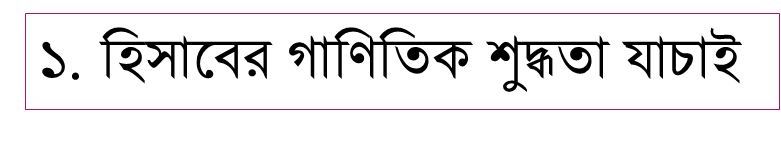 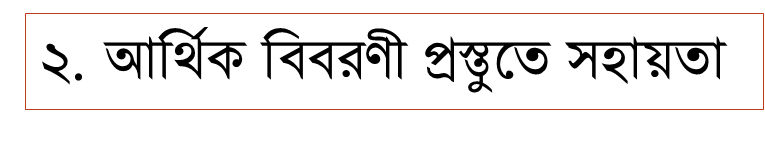 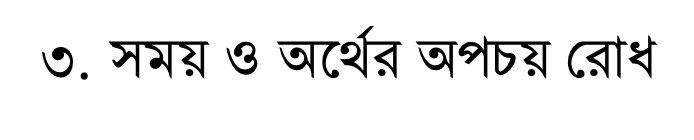 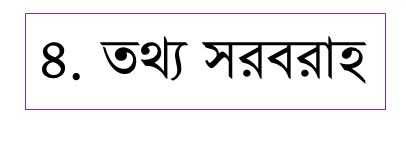 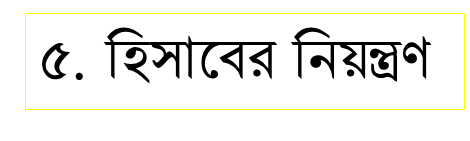 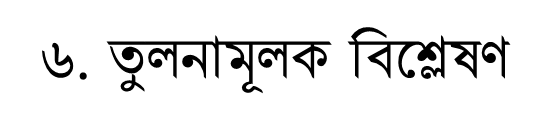 লেখার ভুল
নীতিগত ভুল
বাদ পড়ার ভুল
রেওয়ামিলে
যে সকল 
ভুল ধরা 
পড়ে না?
পরিপূরক ভুল
বেদাখিলার ভুল
রেওয়ামিলে যে সকল ভুল ধরা পড়ে না?
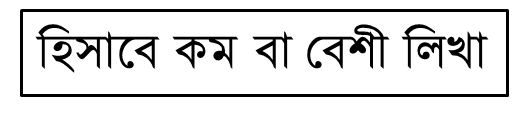 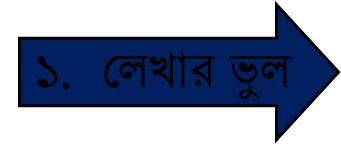 কোন লেনদেন আংশিক বা সম্পূর্ণ বাদ পড়া
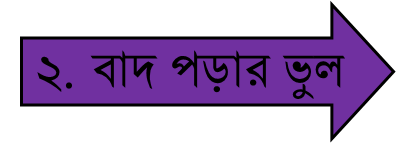 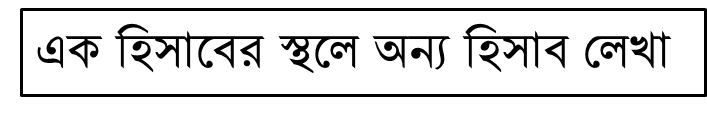 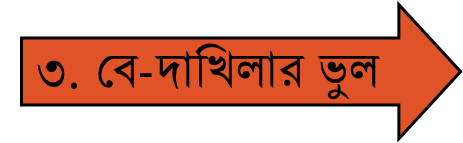 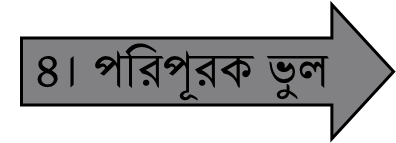 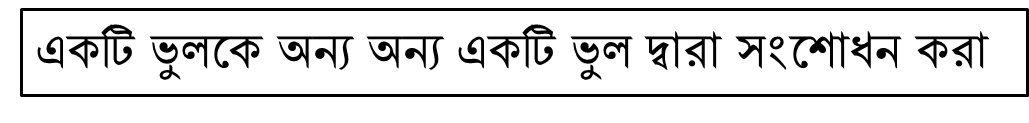 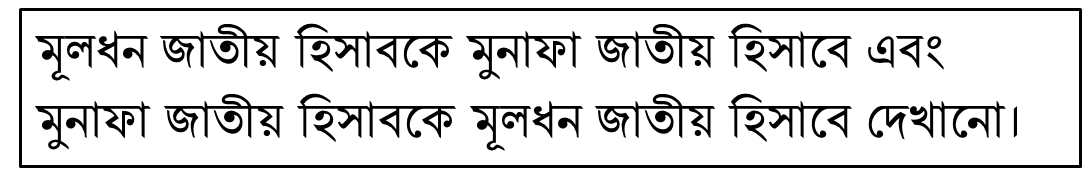 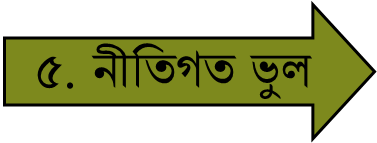 রেওয়ামীল প্রস্তুতের পদ্ধতিসমূহঃ
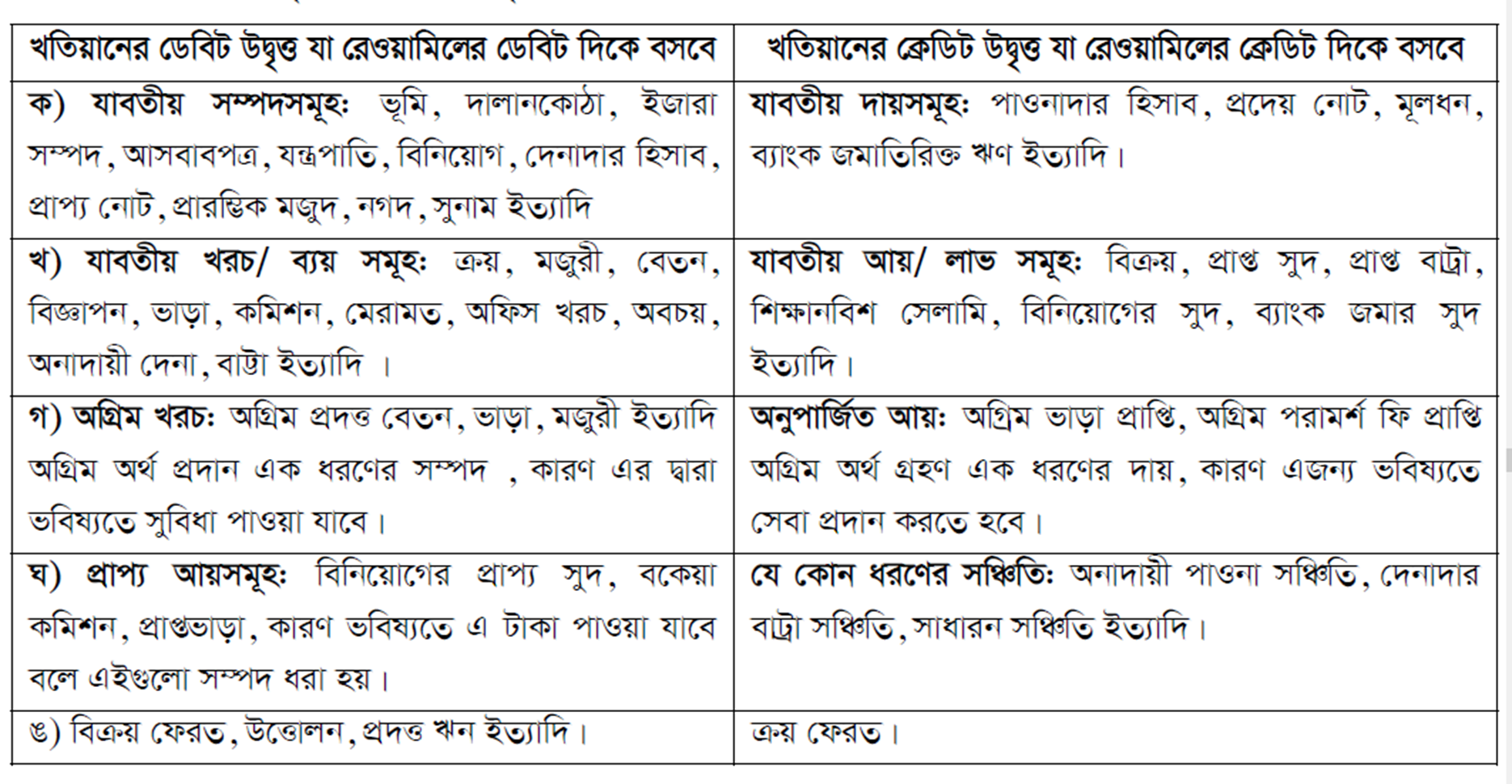 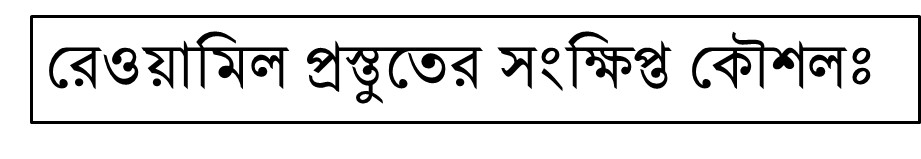 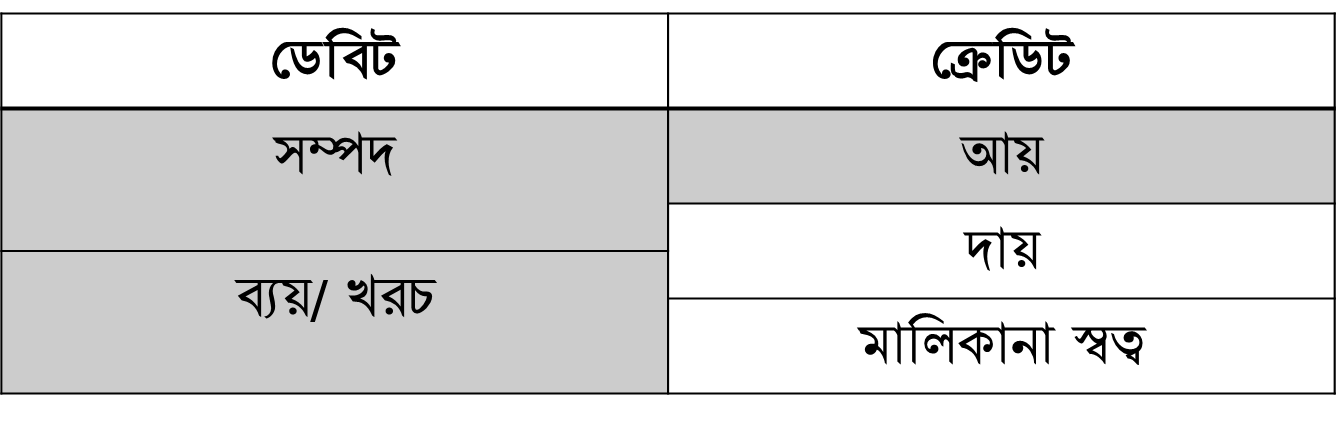 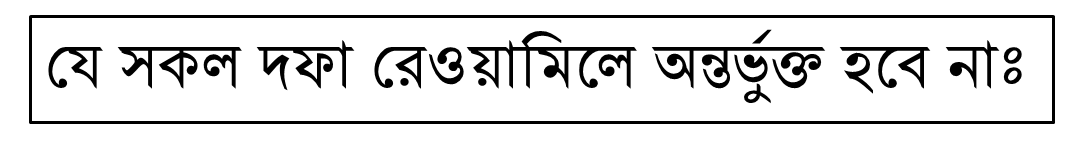 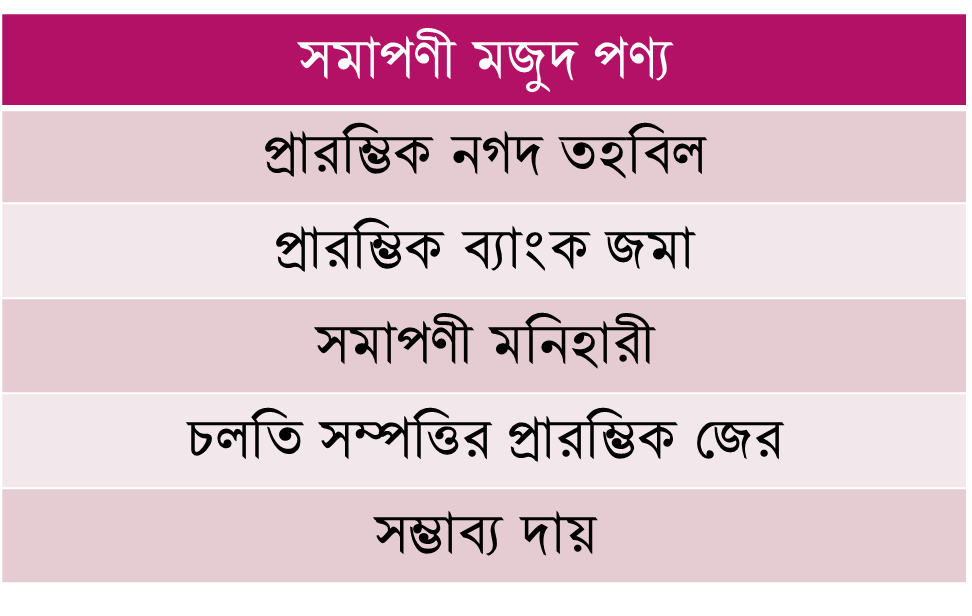 সমস্যা ০১
রেওয়ামিল প্রস্তুতঃ
কুমিল্লা বোর্ড ২০১৯
জনাব সোহেলের হিসাব বই হতে নিম্নোক্ত খতিয়ান উদ্বৃত্তসমূহ নেয়া হয়েছেঃ
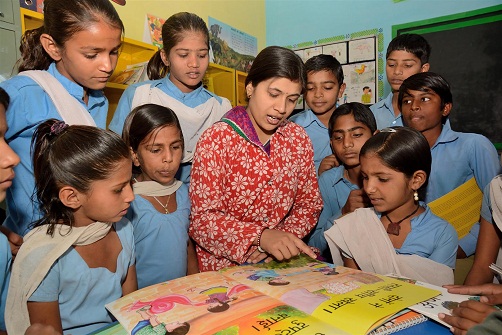 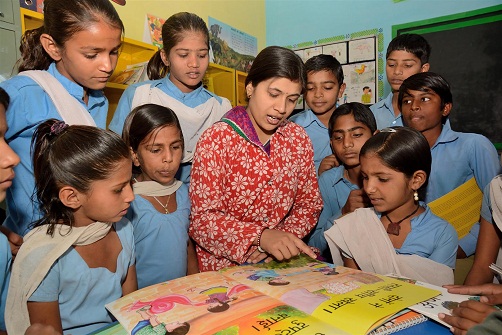 দলগত কাজ
দলগত কাজ
দলগত কাজ
রেওয়ামিল প্রস্তুতের সুবিধাসমূহ আলোচনা করে লিখ।
দলঃ এ
দলঃ এ
দলঃ বি
রেওয়ামিলে যে সকল দফা অন্তর্ভুক্ত হবেনা তা লিখ।